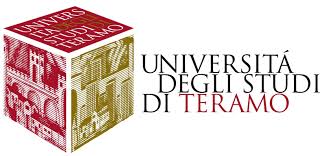 Corso di Diritto della Navigazione e dei Trasporti
Anno accademico 2020-2021
Prof. Massimiliano Musi
Programmi
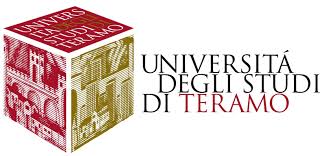 Studenti NON FREQUENTANTI:

S. ZUNARELLI, M.M. COMENALE PINTO, Manuale di diritto della navigazione e dei trasporti, IV ed., Cedam, Padova, 2020, con l’esclusione delle seguenti parti: Capitolo I; Capitolo VI (sez. III); Capitolo VII (sez. III); Capitolo XI; Capitolo XII; Capitolo XIII; Capitolo XVII; Capitolo XVIII (sez. V); Capitolo XXI (sez. I, sez. III); Capitolo XXII.
Per approfondimenti sul capitolo II del Manuale si suggerisce lo studio di M. MUSI, La nozione di nave, Bonomo Editore, Bologna, 2020, capitoli I e II.

OPPURE

A. LEFEBVRE D’OVIDIO, G. PESCATORE, L. TULLIO, Manuale di diritto della navigazione, XV ed., Giuffrè, Milano, 2019, limitatamente ai seguenti paragrafi: 1-5; 11-13; 18-38; 47-80; 84-127; 137-164; 195-231; 267-407.
Per approfondimenti sui paragrafi 144-146, 150-153, 158-163 del Manuale si suggerisce lo studio di M. MUSI, La nozione di nave, Bonomo Editore, Bologna, 2020, capitoli I e II.
Studenti FREQUENTANTI:

S. ZUNARELLI, M.M. COMENALE PINTO, Manuale di diritto della navigazione e dei trasporti, IV ed., Cedam, Padova, 2020, con l’esclusione delle seguenti parti: Capitolo I; Capitolo III; Capitolo VI (sez. III); Capitolo VII (sez II, III); Capitolo XI; Capitolo XII; Capitolo XIII; Capitolo XVI (sez. II, III); Capitolo XVII; Capitolo XVIII; Capitolo XXI (sez. I, sez. III), Capitolo XXII.
Per approfondimenti sul capitolo II del Manuale si suggerisce lo studio di M. MUSI, La nozione di nave, Bonomo Editore, Bologna, 2020, capitoli I e II.

OPPURE

A. LEFEBVRE D’OVIDIO, G. PESCATORE, L. TULLIO, Manuale di diritto della navigazione, XV ed., Giuffrè, Milano, 2019, limitatamente ai seguenti paragrafi: 1-5; 11-13; 18-38; 47-80; 84-127; 137-164; 195-231; 267-407.

Per approfondimenti sui paragrafi 144-146, 150-153, 158-163 del Manuale si suggerisce lo studio di M. MUSI, La nozione di nave, Bonomo Editore, Bologna, 2020, capitoli I e II.
Testi di riferimento
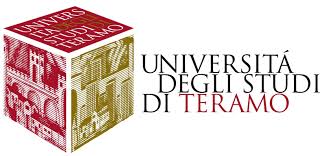 Studenti NON FREQUENTANTI:

S. ZUNARELLI, M.M. COMENALE PINTO, Manuale di diritto della navigazione e dei trasporti, IV ed., Cedam, Padova, 2020

A. LEFEBVRE D’OVIDIO, G. PESCATORE, L. TULLIO, Manuale di diritto della navigazione, XV ed., Giuffrè, Milano, 2019

Per gli approfondimenti suggeriti: M. MUSI, La nozione di nave, Bonomo Editore, Bologna, 2020, capitoli I e II.
Studenti FREQUENTANTI:

S. ZUNARELLI, M.M. COMENALE PINTO, Manuale di diritto della navigazione e dei trasporti, IV ed., Cedam, Padova, 2020

A. LEFEBVRE D’OVIDIO, G. PESCATORE, L. TULLIO, Manuale di diritto della navigazione, XV ed., Giuffrè, Milano, 2019

Per gli approfondimenti suggeriti: M. MUSI, La nozione di nave, Bonomo Editore, Bologna, 2020, capitoli I e II.
Programmi
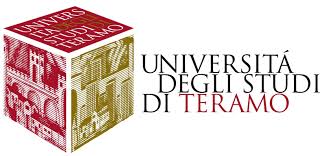 II temi principali del corso in Diritto della Navigazione, non sempre comuni ai programmi e al percorso formativo di riferimento (Laurea Triennale in Servizi Giuridici – Amministrazioni Pubbliche e Giudiziarie; Laurea Triennale in Servizi Giuridici – Consulenza e Sicurezza sul Lavoro, Laurea Magistrale in Giurisprudenza vecchio ordinamento, Laurea Magistrale in Giurisprudenza nuovo ordinamento) sono: 
 
- i caratteri, le fonti e l’interpretazione del Diritto della Navigazione;
- gli spazi rilevanti per la navigazione marittima e aerea;
- la definizione e le tipologie di nave;
- la definizione e le tipologie di aeromobile;
- la nazionalità della nave e dell’aeromobile;
- l’impresa di navigazione;
- l’armatore e l’esercente e il relativo regime di responsabilità;
Programmi
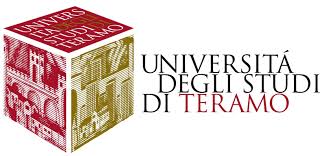 - gli ausiliari a bordo dell’impresa di navigazione: il comandante e l’equipaggio;
- gli ausiliari terrestri dell’impresa di navigazione: il raccomandatario;
- la responsabilità per i danni a terzi sulla superficie;
- la responsabilità nel trasporto marittimo di idrocarburi e di sostanze pericolose e nocive;
- contratti di utilizzazione della nave e dell’aeromobile: in particolare i contratti di locazione e noleggio;
- il trasporto marittimo di persone e le relative convenzioni internazionali;
- il trasporto marittimo di cose e le relative convenzioni internazionali;
- il trasporto aereo e le relative convenzioni internazionali;
- i diritti dei passeggeri nel trasporto aereo;
- i servizi tecnico-nautici: il pilotaggio, il rimorchio, l’ormeggio e il battellaggio;
- assistenza e salvataggio;
- contribuzione alle avarie comuni;
- la nautica da diporto.
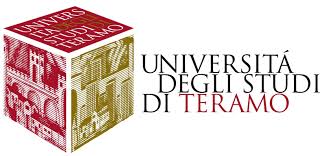 Nello studio dell’esame è necessario avvalersi dei testi normativi di riferimentoreperendoli o in un codice della navigazione (edizione aggiornata)o sul web: es. www.fog.it
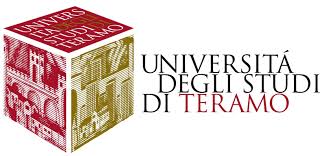 Strumenti a supporto della didattica:
presentazioni power point, testi delle Convenzioni di riferimento, giurisprudenza